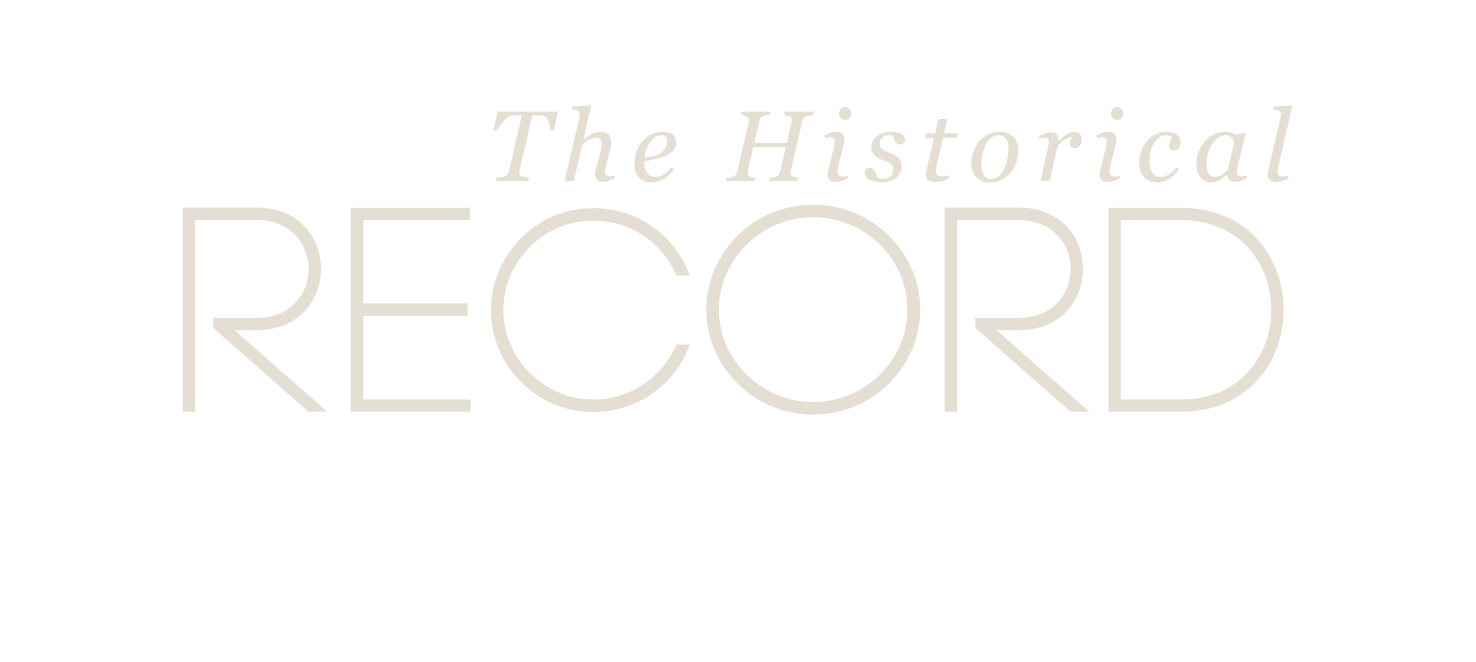 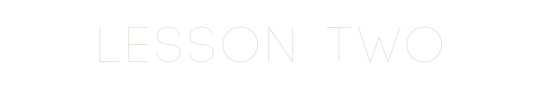 History Not Complete
Revival began in the Upper Room
Book of Acts, intro to history of Pentecostal movement
Early rain – 1st century outpouring
Latter rain – 20th century outpouring
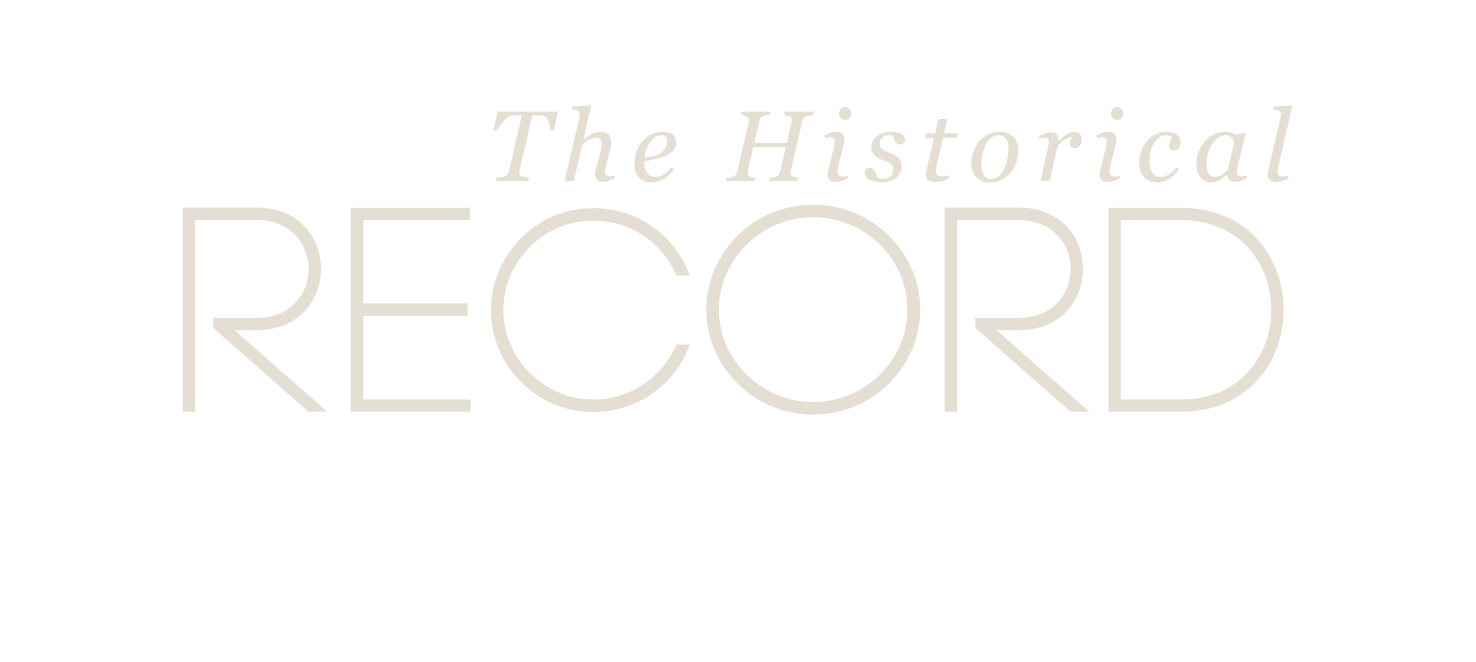 Pentecostal Revivals
Iranaeus (2nd century)
Tertullian (2nd century)
Justin Martyr (2nd century)
Chrysostom (4th century)
Augustine (4th century)
The Encyclopedia Britannica
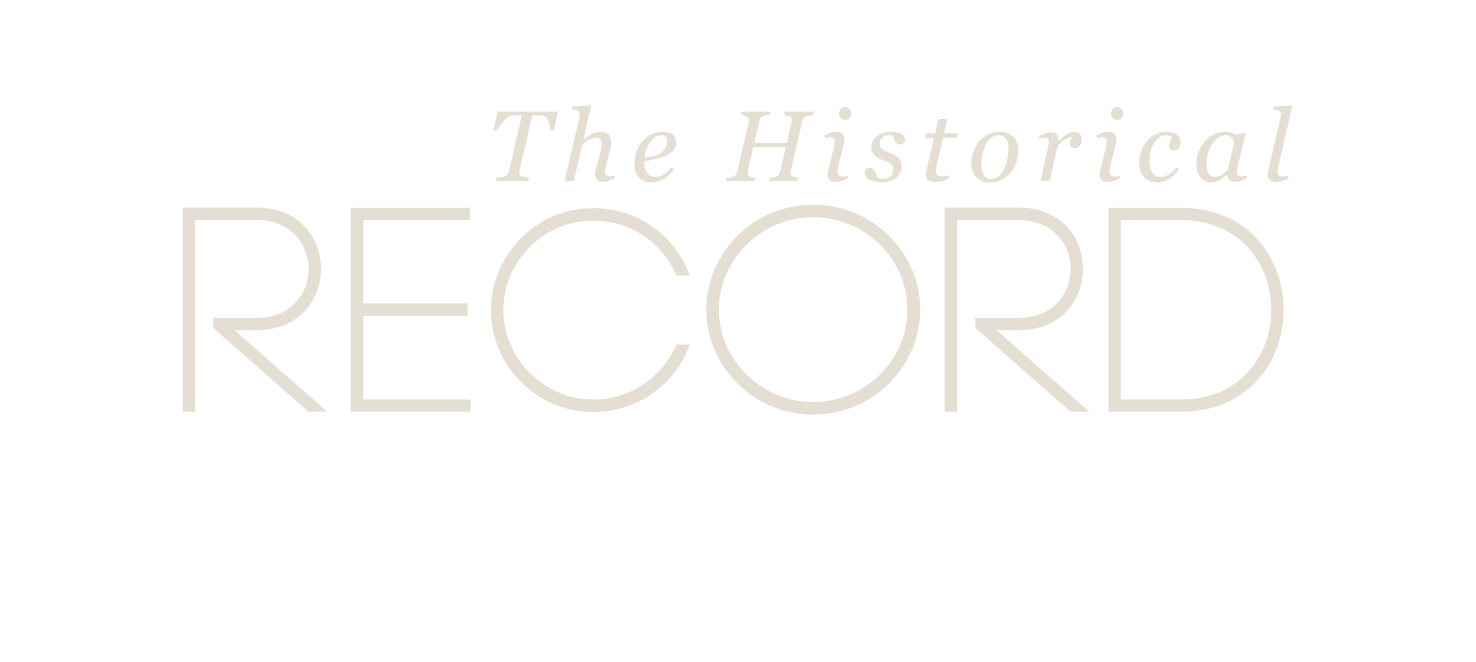 Pentecostal Revivals
The Waldensans (12th/13th centuries)
The Huguenots (17th century)
Sauer’s Church History (Dr. Martin Luther)
Schaff’s Church History (early Quakers and Methodists)
Thomas Walsh (18th century)
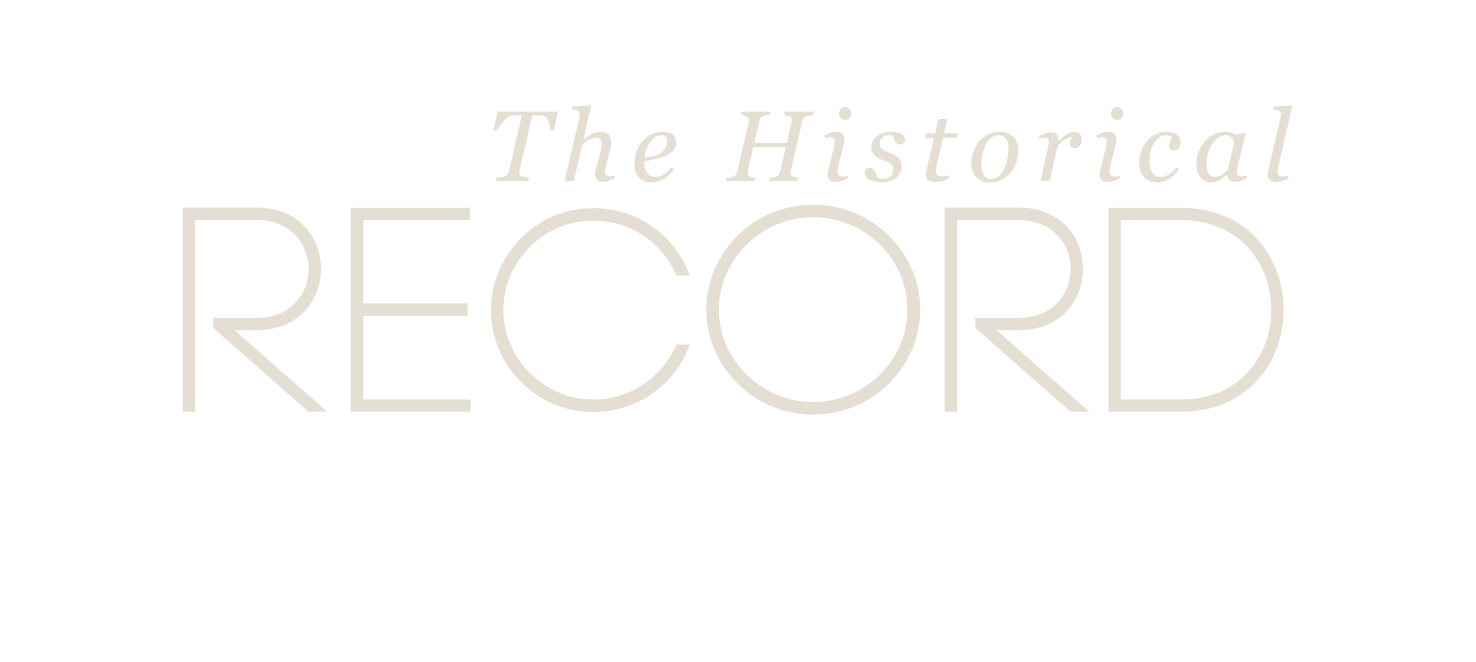 19th Century Pentecost
The Irvingites
Young, Scottish minister
Forced to withdraw through prosecution
30 congregations and 6,000 followers at this time
Died in 1834 and the movement fell apart
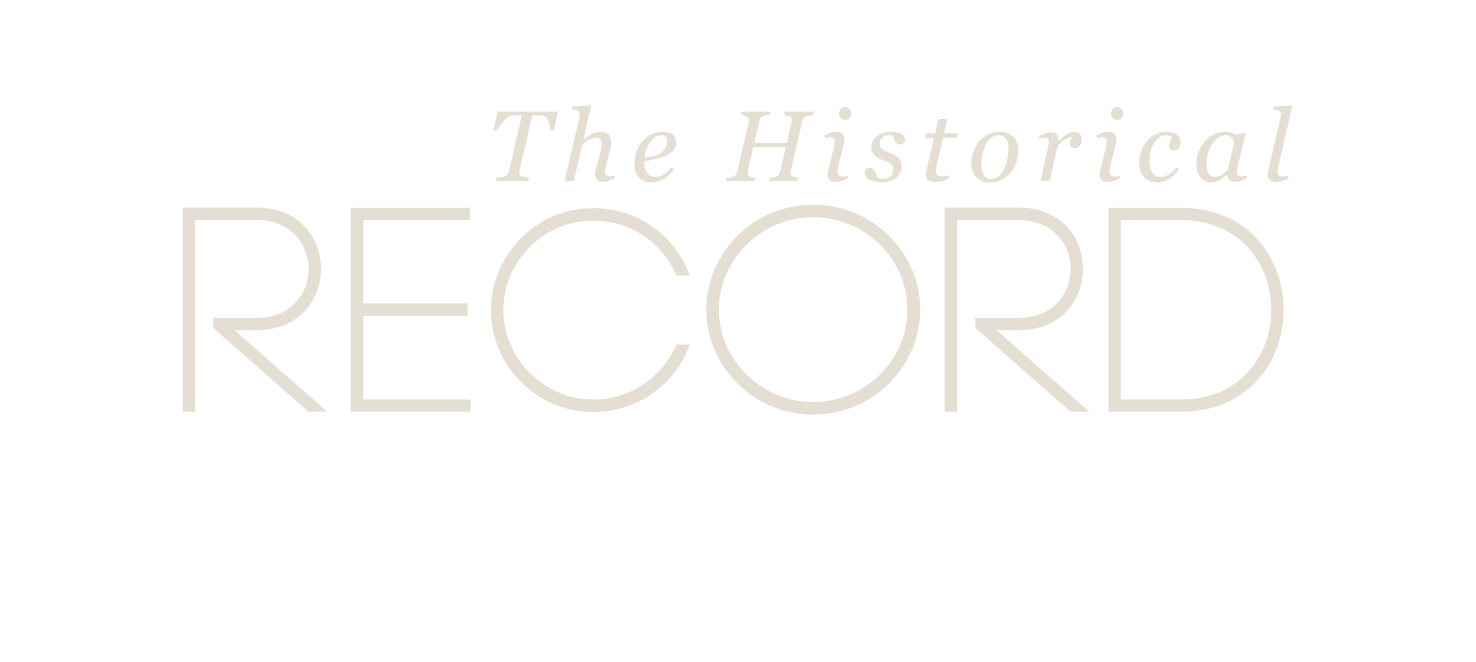 19th Century Pentecost
The Finney Revivals
People slain under the power of God
Prayer meetings ran all night
The Moody Revivals
Thousands converted
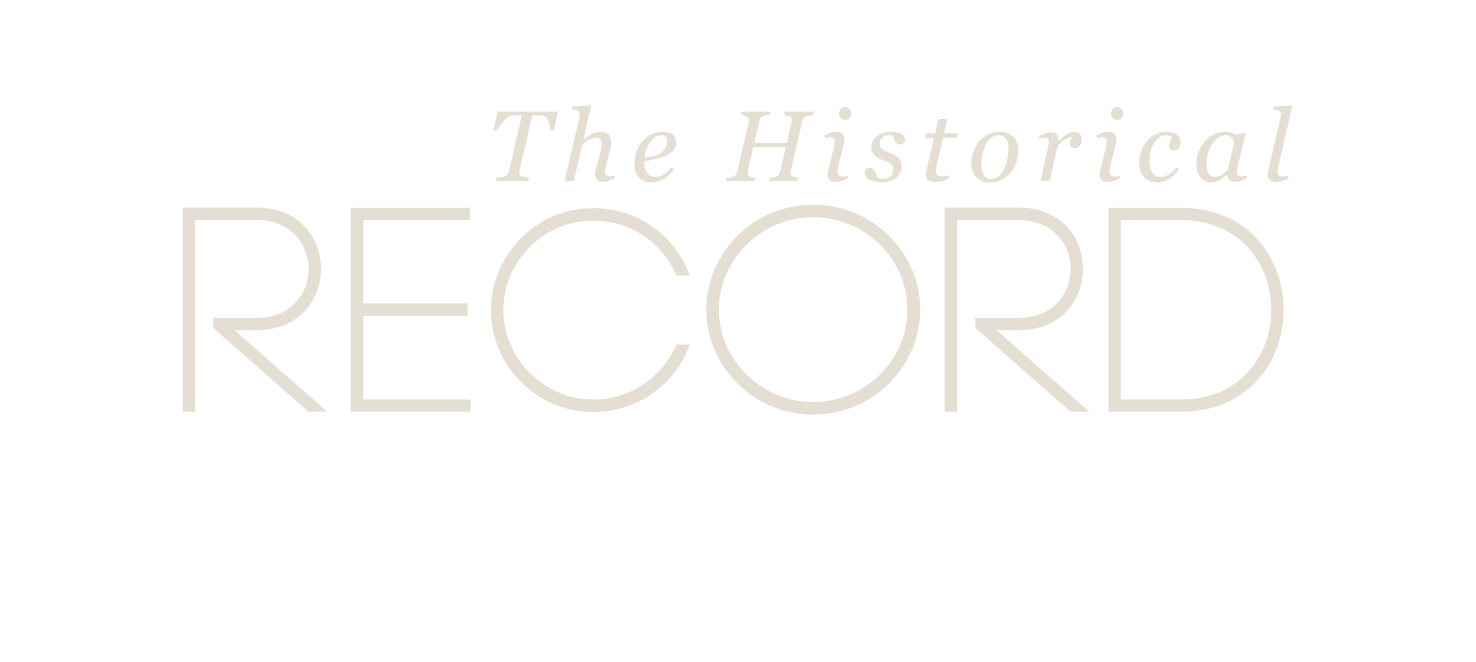 Prepared the Way
The Holiness Revivals
Criticism against formal, historical churches
Personal piety becoming a thing of the past
Free Methodists reaching for a deeper, spiritual experience
Holiness Revivals in England, U.S. and Canada
25 Holiness denominations by end of 19th century
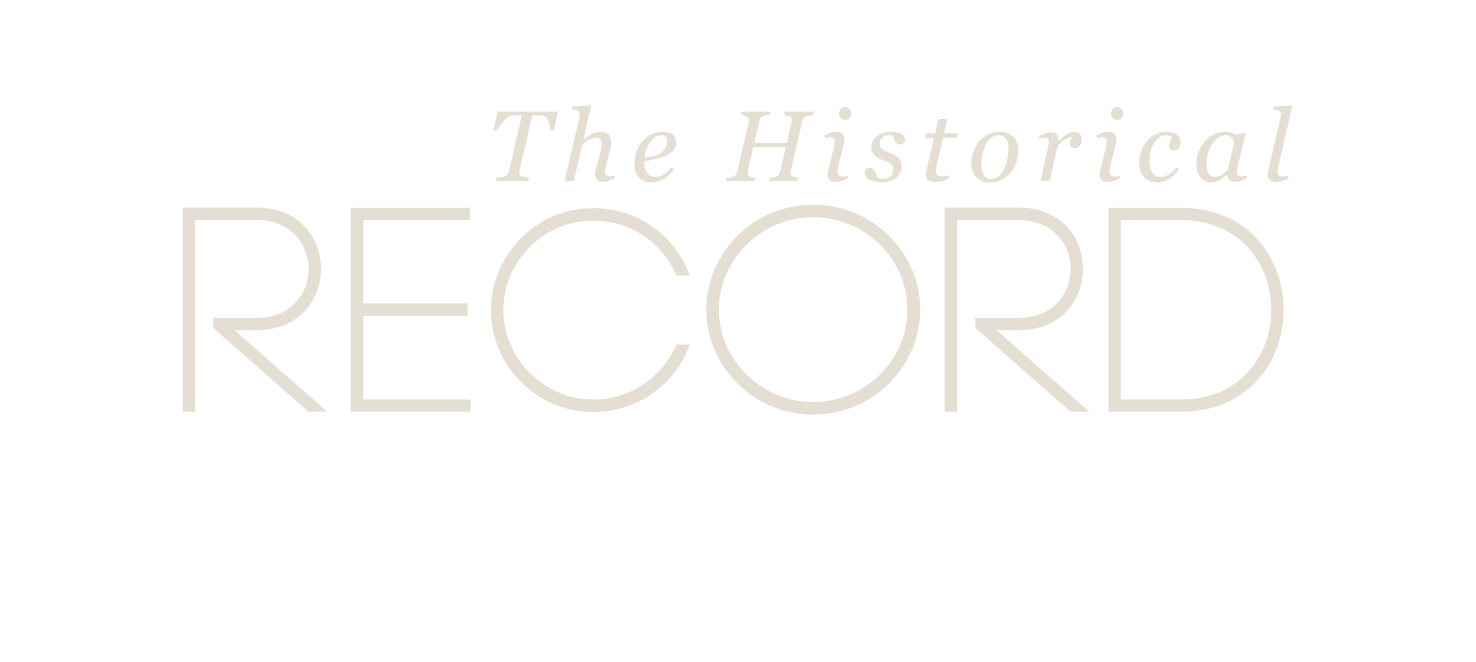 Prepared the Way
Revival of Divine Healing
Dr. A.B. Simpson preached Divine Healing 
Alexander Dowie help restore ministry of Divine Healing
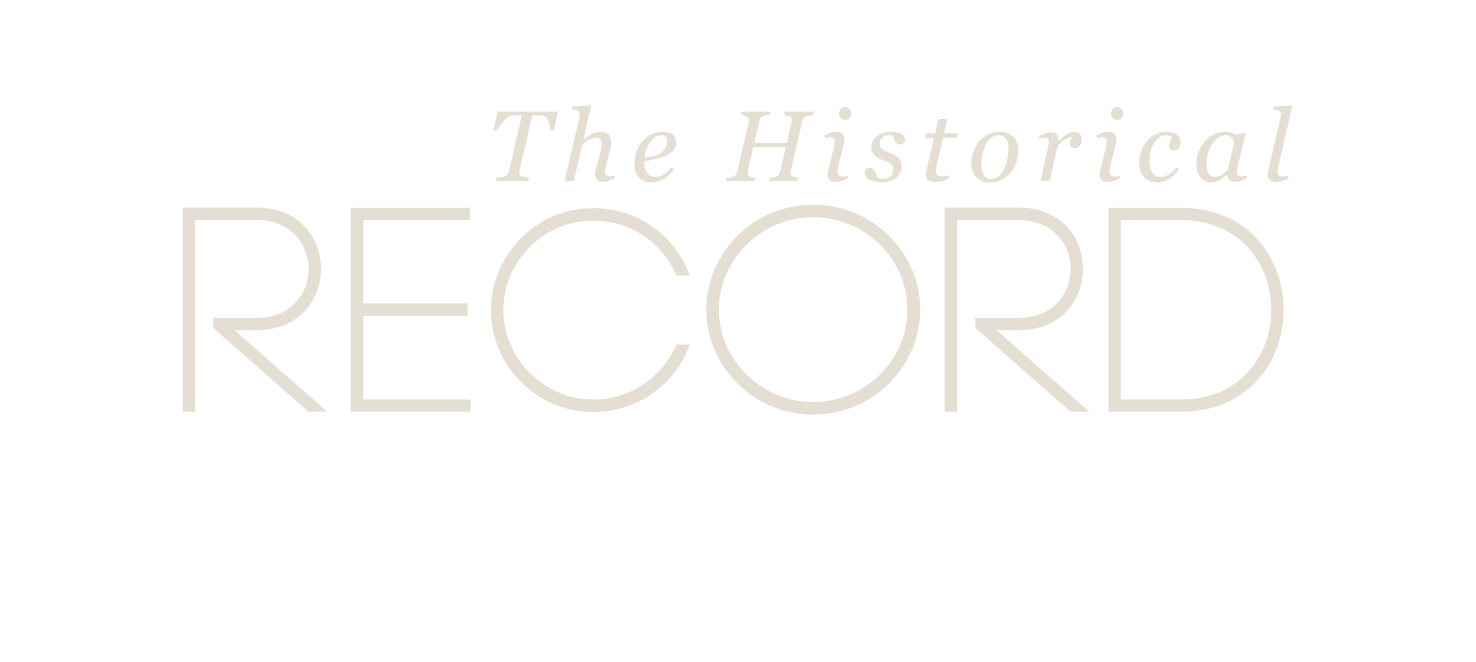